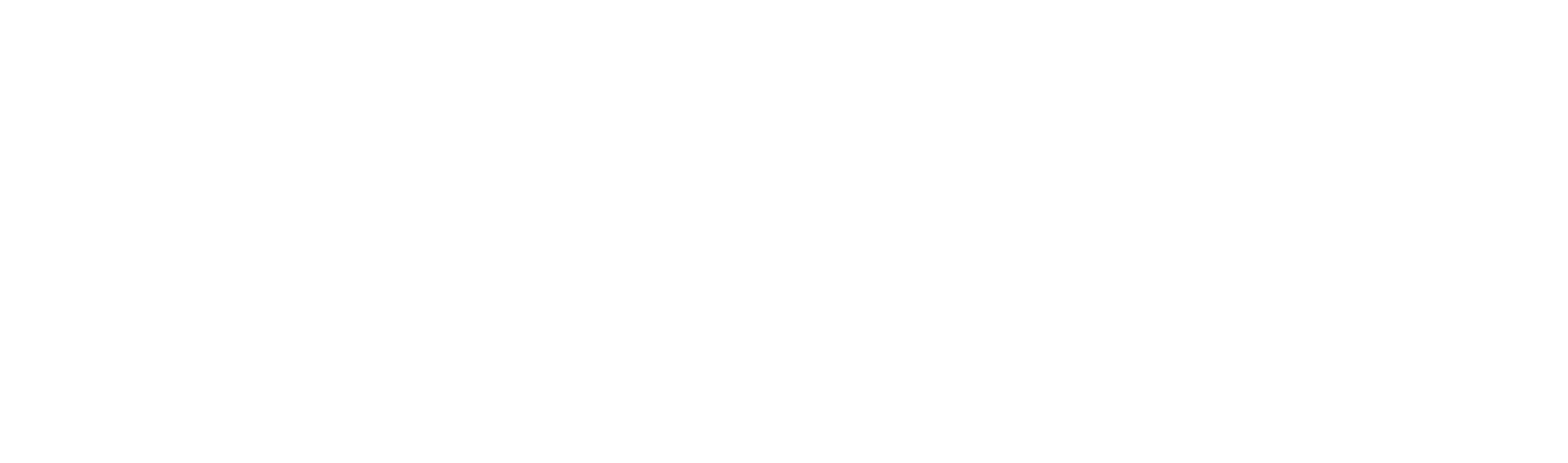 Koordinierungs- und Transferstelle Modellprojekte Smart Cities - Wissenstransfer
Wer wir sind- Das Konsortium
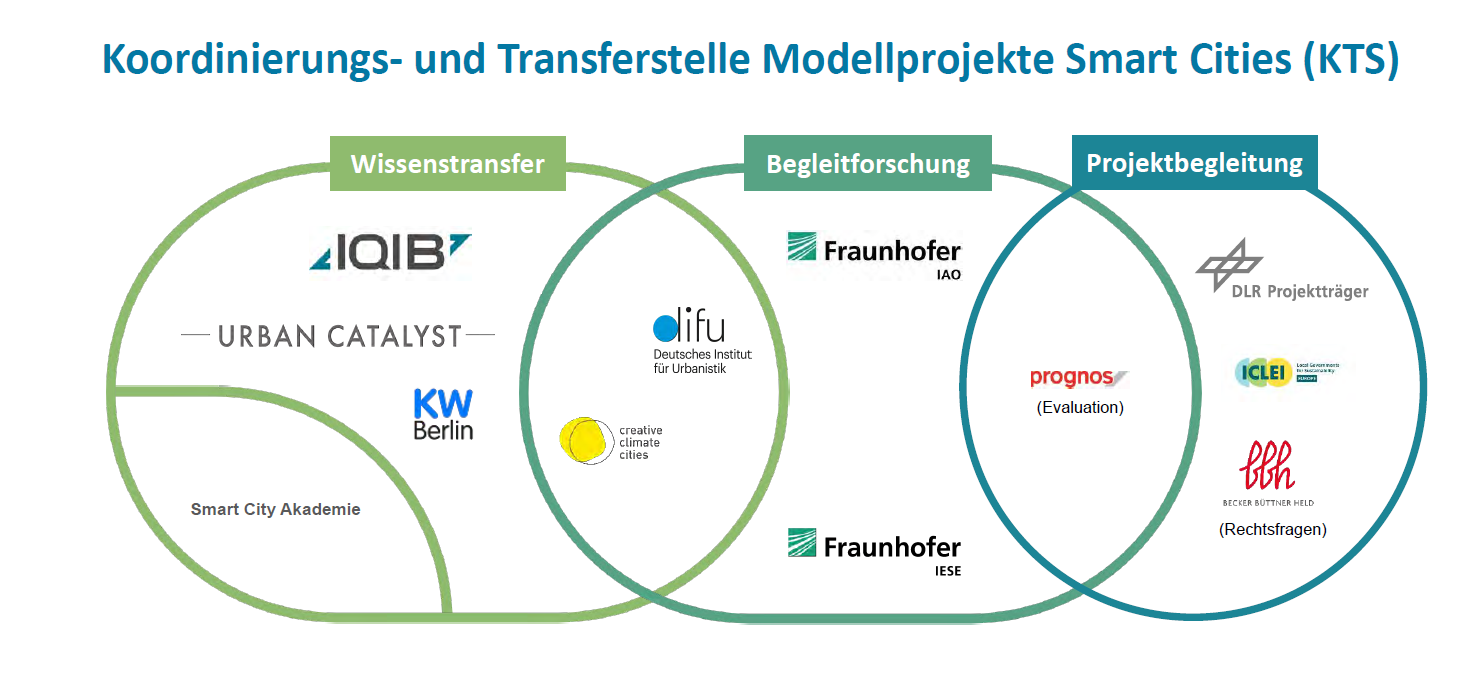 Smarte Angebote für alle Kommunen
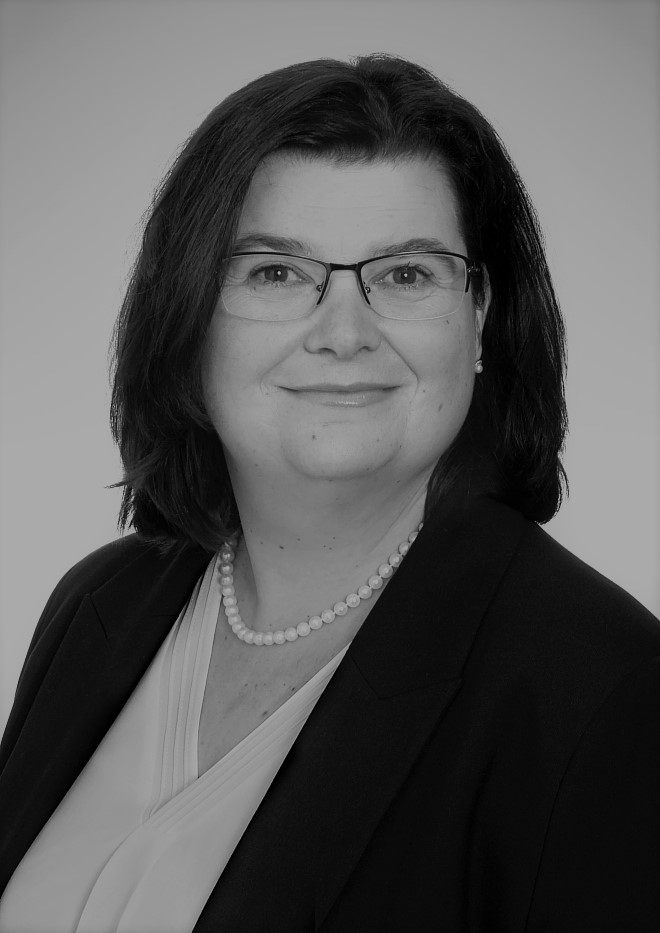 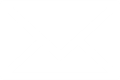 SmartCities@dlr.de
030 67055 9999
www.smart-city-dialog.de
Startsmart@iqib.de
02641 973 560
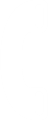 Mehr erfahren
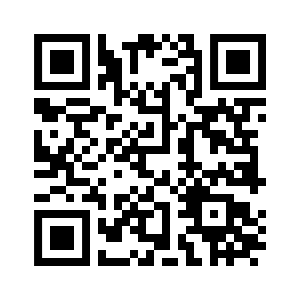 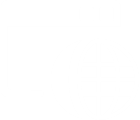 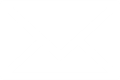 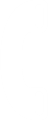 Simone Schöttmer
IQIB GmbH
Wissen aus und für alle Kommunen - Wissenstransfer
Start Smart, 
CDO-Forum
Wissens- und Vernetzungsplattform
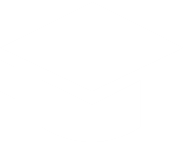 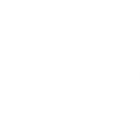 Smart City Akademie
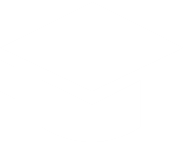 Erfahrungsaustausch 
im Smart City Dialog
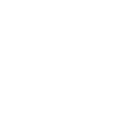 Wissenstransfer in die Öffentlichkeit
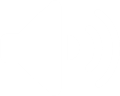